6D. Bio-inspired Neuromorphic Computing
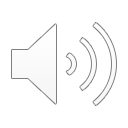 1
Dynamics of Physical Neurons
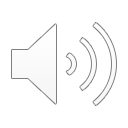 Each is 0 (quiescent)
or 1 (fired)
Programming interconnects
in Artificial Neural Nets
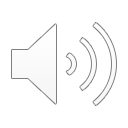 Programming interconnects
in Artificial Neural Nets
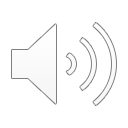 Map onto a known problem
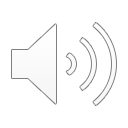 The neuronal space
Phase space of 2n possibilities

264 grains of rice is > 1 millennium of global rice production 
(storage space > 50 countries in the globe)

2100 = 1030 (1 kg has 1030 electrons)

Can embed a large search space there!!
Finding a ground state is hard and may take time, with false positives
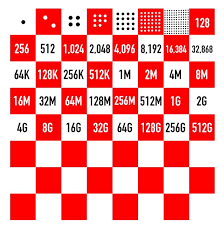 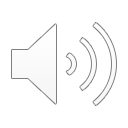 The neuronal space
Can be stuck in ‘metastable’ states

Rock or tilt the potential
Change the temperature
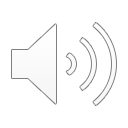 Neuro-synaptic systems
can be programmed to
solve very large 
optimization problems
approximately at moderate
speeds
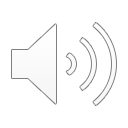 8
Next Lecture
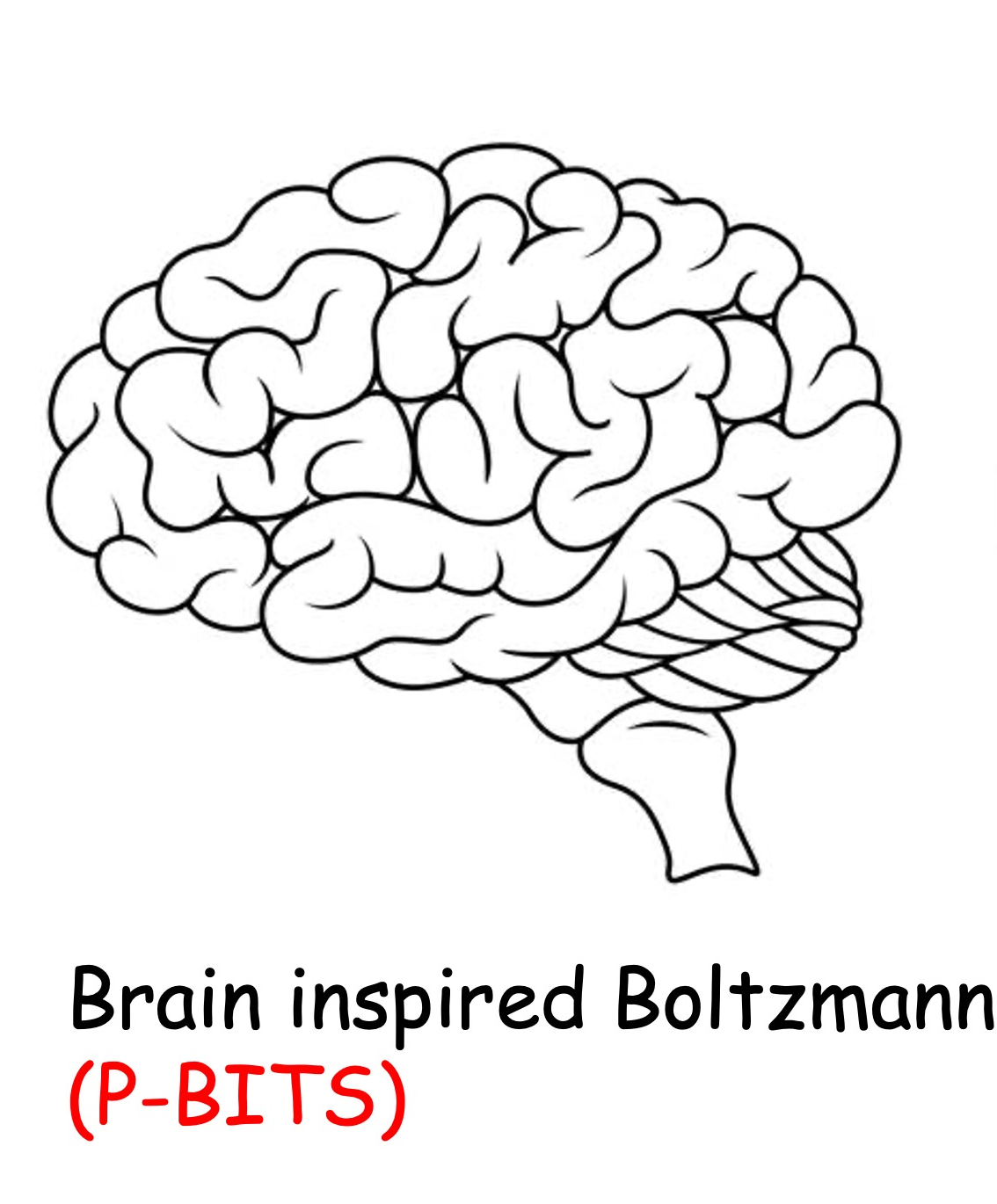 Boltzmann Machines
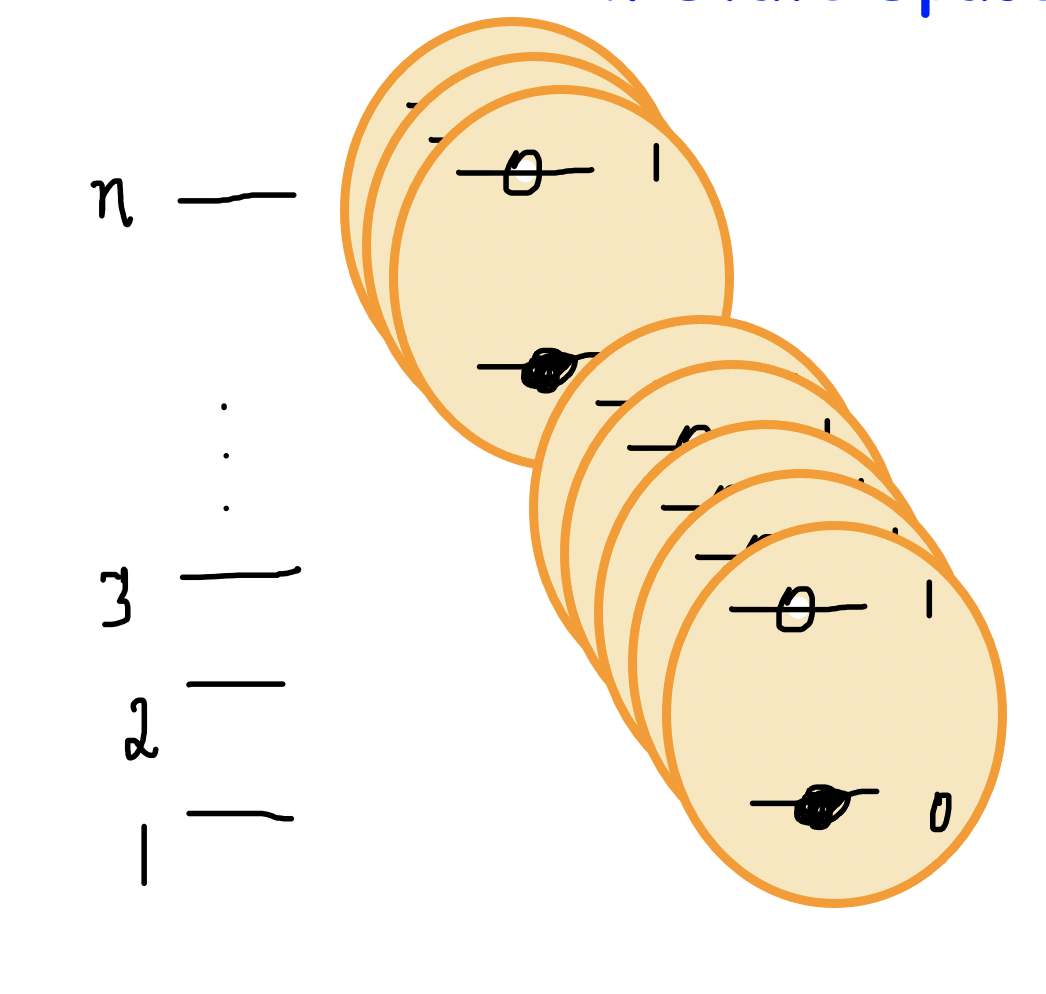 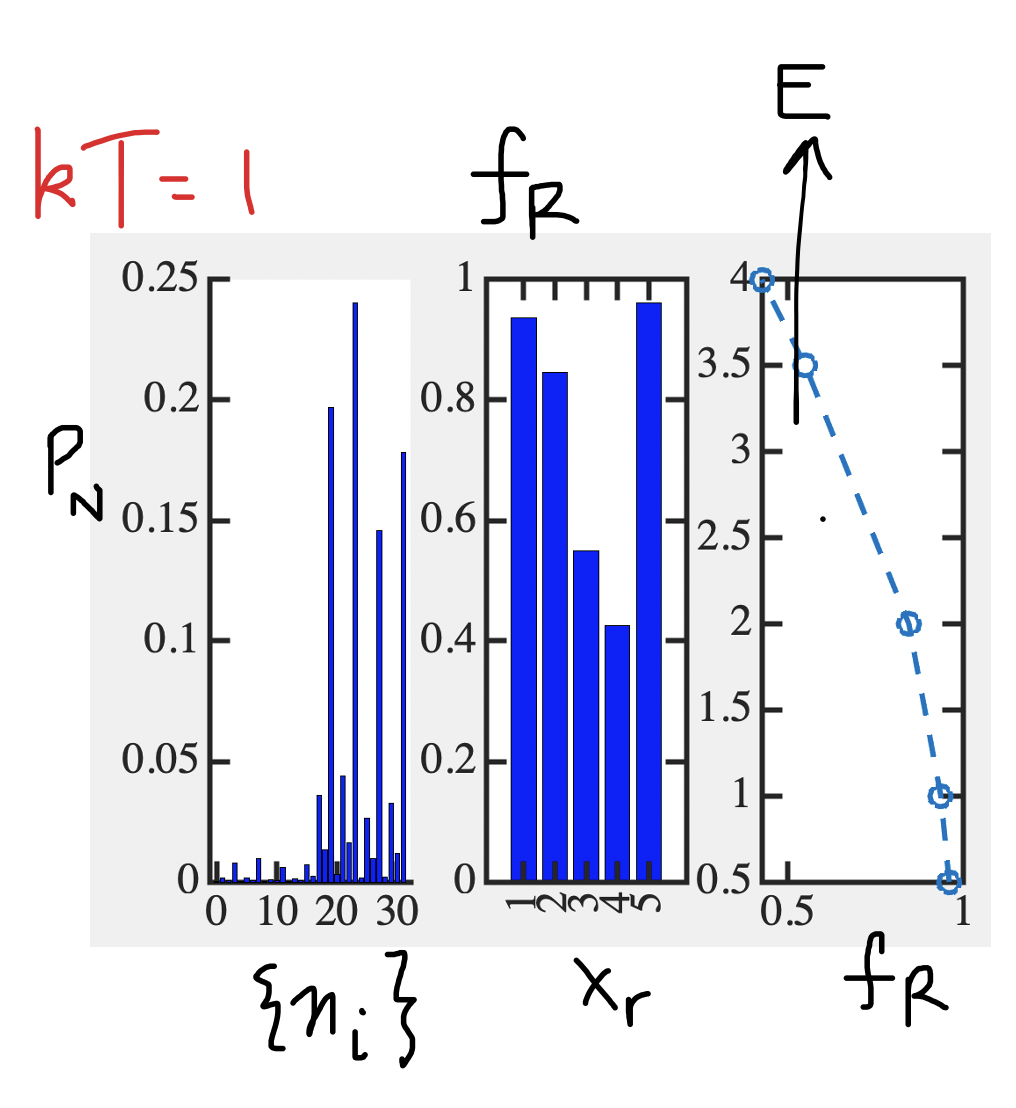 2n configuration space
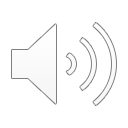 Solving with time sampling
9